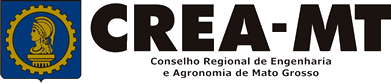 COMO PREENCHER  
ART DE OBRA E SERVIÇO A POSTERIORI
SISTEMA eCREA
OBJETIVO:



Apresentar procedimentos para o preenchimento de  Anotação de Responsabilidade Técnica - ART de Cargo e Função on-line pelo Portal eCREA.
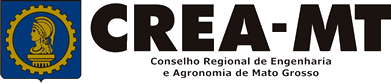 INTRODUÇÃO:

A ART é o instrumento que define, para os efeitos legais, os responsáveis técnicos pela execução de obras ou prestação de serviços relativos às profissões abrangidas pelo sistema Confea/Crea, conforme Artigo 2º da Resolução 1.137 de 2023 do Confea.

Todo contrato escrito ou verbal para execução de obras ou prestação de serviços relativos às profissões abrangidas pelo sistema Confea/Crea fica sujeito ao registro da ART no Crea em cuja circunscrição for exercida a respectiva a atividade, conforme Artigo 3º da Resolução 1.137 de 2023 do CONFEA.
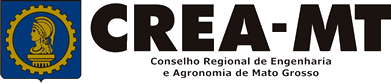 Acesse  através do endereço

https://ecrea.crea-mt.org.br/

O Portal de Serviços eCREA
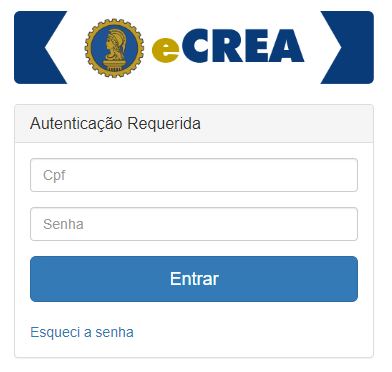 Senha

Informe seu CPF e senha. 
Clique em Entrar
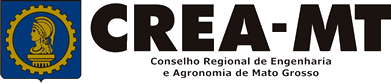 Caso apareça a tela seguinte, escolha a opção “EXTERNO” e “Profissional do sistema”
Perfil de Acesso


Grupo de Acesso: Externo
Perfil: Profissional do Sistema
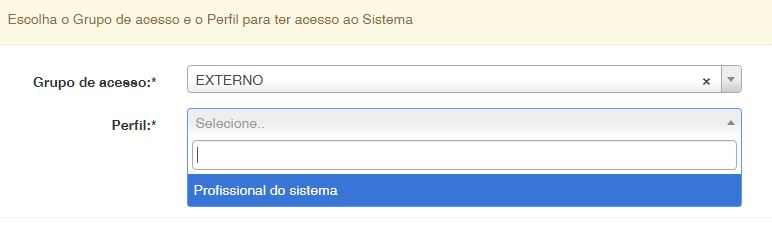 ART

Clique em: 

ART – Emissão/Consulta de ART
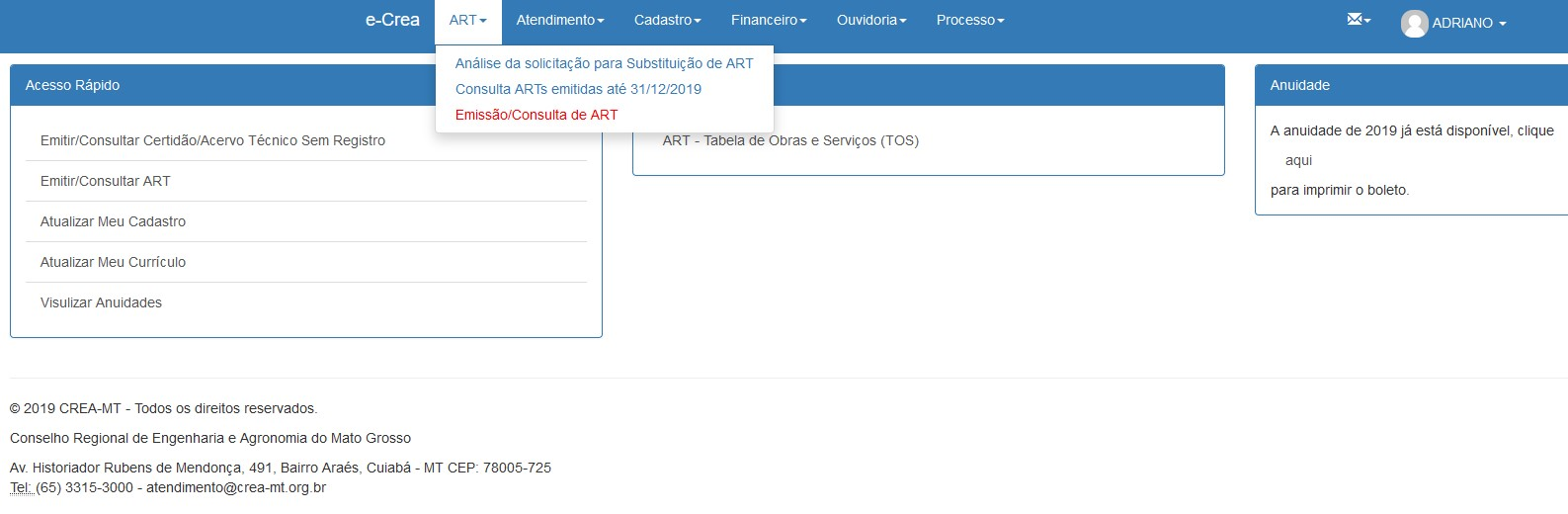 TOS – TABELA DE OBRAS E SERVIÇOS

Serve de apoio para preenchimento dos dados referentes: Atividade Técnica
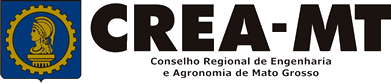 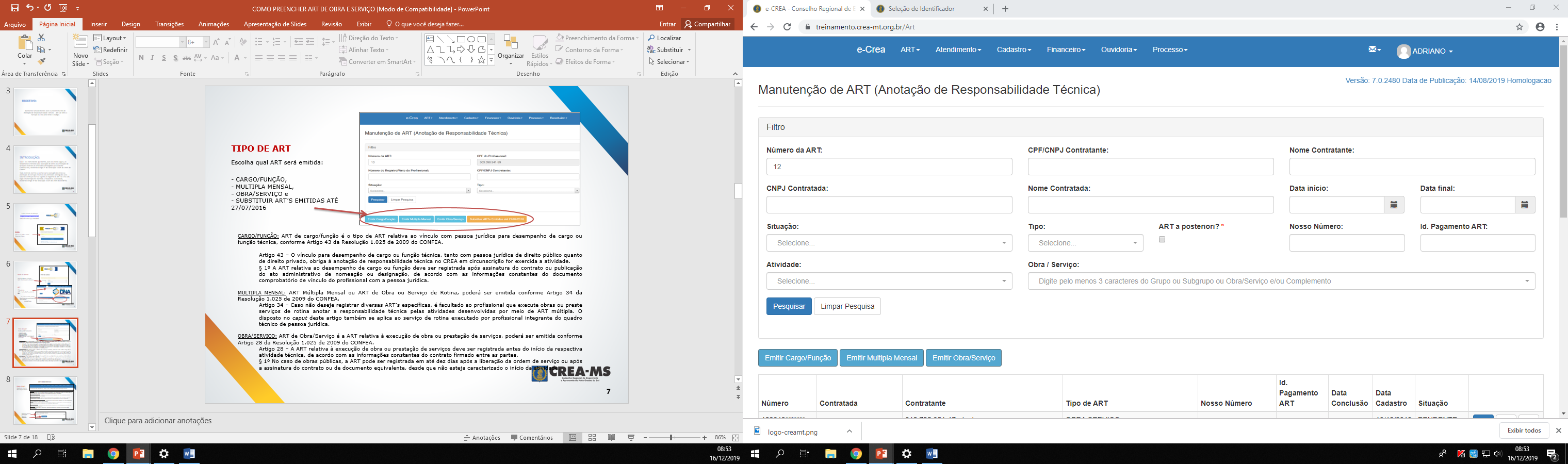 TIPO DE ART

Escolha qual ART será emitida: 
 
- CARGO/FUNÇÃO, 
- MULTIPLA MENSAL 
- OBRA/SERVIÇO
CARGO/FUNÇÃO: ART de cargo/função é o tipo de ART relativa ao vínculo com pessoa jurídica para desempenho de cargo ou função técnica, conforme Artigo 41 da Resolução 1.137 de 2023 do CONFEA.

Artigo 41 – O vínculo para desempenho de cargo ou função técnica, tanto com pessoa jurídica de direito público quanto de direito privado, obriga à anotação de responsabilidade técnica no CREA em circunscrição for exercida a atividade.
§ 1º A ART relativa ao desempenho de cargo ou função deve ser registrada após assinatura do contrato ou publicação do ato administrativo de nomeação ou designação, de acordo com as informações constantes do documento comprobatório de vínculo do profissional com a pessoa jurídica.
  
MULTIPLA MENSAL: ART Múltipla Mensal ou ART de Obra ou Serviço de Rotina, poderá ser emitida conforme Artigo 33 da Resolução 1.137 de 2023 do CONFEA.
Artigo 33 – Caso não deseje registrar diversas ART´s específicas, é facultado ao profissional que execute obras ou preste serviços de rotina anotar a responsabilidade técnica pelas atividades desenvolvidas por meio de ART múltipla. O disposto no caput deste artigo também se aplica ao serviço de rotina executado por profissional integrante do quadro técnico de pessoa jurídica.
 
OBRA/SERVIÇO: ART de Obra/Serviço é a ART relativa à execução de obra ou prestação de serviços, poderá ser emitida conforme Artigo 27 da Resolução 1.137 de 2023 do CONFEA.
Artigo 27 – A ART relativa à execução de obra ou prestação de serviços deve ser registrada antes do início da respectiva atividade técnica, de acordo com as informações constantes do contrato firmado entre as partes.
§ 1º No caso de obras públicas, a ART pode ser registrada em até dez dias após a liberação da ordem de serviço ou após a assinatura do contrato ou de documento equivalente, desde que não esteja caracterizado o início da atividade.
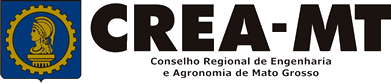 ART OBRA/SERVIÇO
Passo 1 de 8 

Seleção do Tipo de Participação Técnica
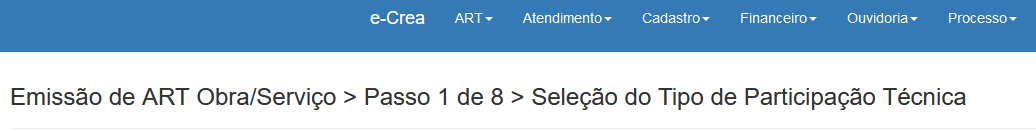 TIPOS

COAUTOR: Indica que uma atividade técnica caracterizada como intelectual  e objeto de contrato único, é desenvolvida em conjunto por mais de um profissional de mesma competência. Profissional que iniciará a emissão de ART e permitirá a vinculação de ART de outro profissional COAUTOR.
 
COAUTORIA VINCULADA: Profissional que está executando atividade com outro profissional, deverá vincular sua ART na ART já existente. Obrigatório informar a ART vinculado do outro profissional COAUTOR.
 
CORRESPONSABILIDADE: Indica que uma atividade técnica caracterizada como executiva e objeto de contrato único, é desenvolvida em conjunto por mais de um profissional de mesma competência. Profissional que iniciará a emissão de ART e permitirá a vinculação de ART de outro profissional CORRESPONSÁVEL.
 
CORRESPONSABILIDADE VINCULADA: Profissional que está executando atividade com outro profissional, deverá vincular sua ART na ART já existente. Obrigatório informar a ART vinculado do outro profissional CORRESPONSÁVEL.
 
EQUIPE: Indicam diversas atividades complementares, objetos de contrato único, são desenvolvidas em conjunto por mais de um profissional com competências diferenciadas. Profissional que iniciará a emissão de ART e permitirá a vinculação de ART de outro profissional em EQUIPE.
 
EQUIPE VINCULADA: Profissional que está executando atividade com outro profissional, deverá vincular sua ART na ART já existente. Obrigatório informar a ART vinculado do outro profissional da EQUIPE. 
 
INDIVIDUAL: INDICA QUE A ATIVIDADE, OBJETO DO CONTRATO, É DESENVOLVIDA POR UM ÚNICO PROFISSIONAL. Não será possível vincular ART de outro profissional quando optar por “INDIVIDUAL”.
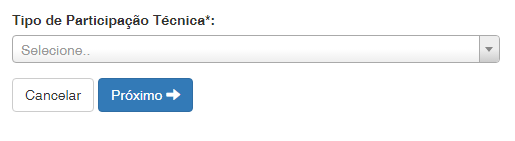 Selecione o “Tipo de Participação” 
e
clique em 
PRÓXIMO
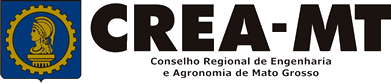 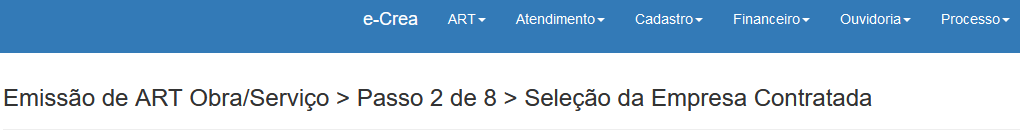 Passo 2 de 8 

Seleção da Empresa Contratada
Informar o nome da empresa contratada para execução da obra/serviço, caso responda tecnicamente pela mesma. 
Clicar em Próximo. 



Em caso negativo, deixar em branco e clicar em Próximo.
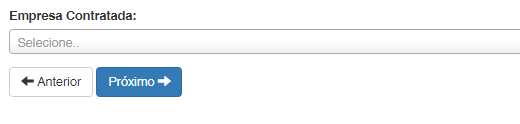 *Se o nome da empresa não estiver disponível para seleção, entrar em contato com o Departamento de Atendimento e Registro por meio do site www.crea-mt.org.br ou (65) 3315 3002 – 3315-3024 - 3315-3042
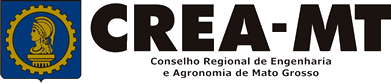 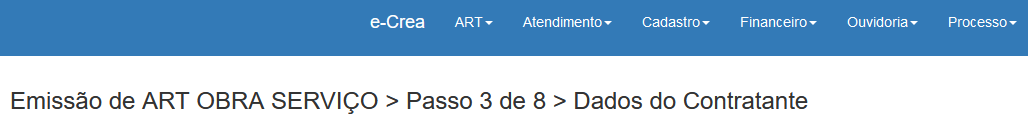 Passo 3 de 8

Dados do Contratante
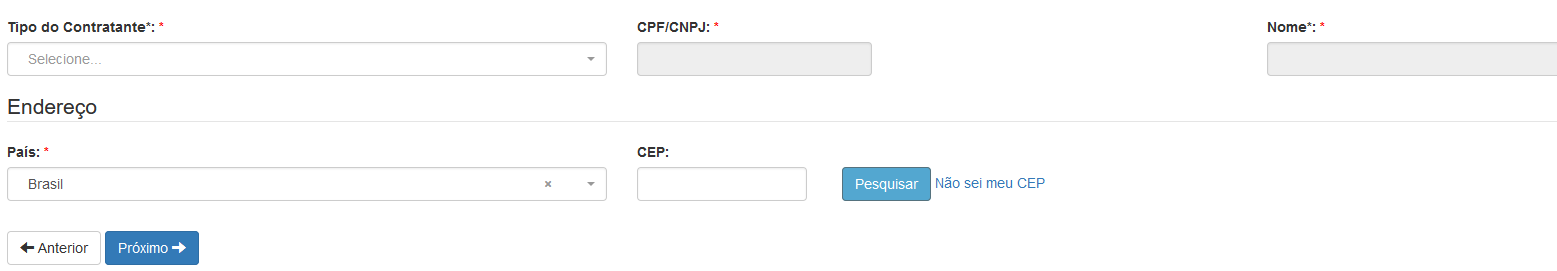 Informe os dados do Contratante, sendo o tipo, nome, CNPJ/CPF e endereço do contratante.
 
*Digite o CEP e em seguida cliquei em  PESQUISAR
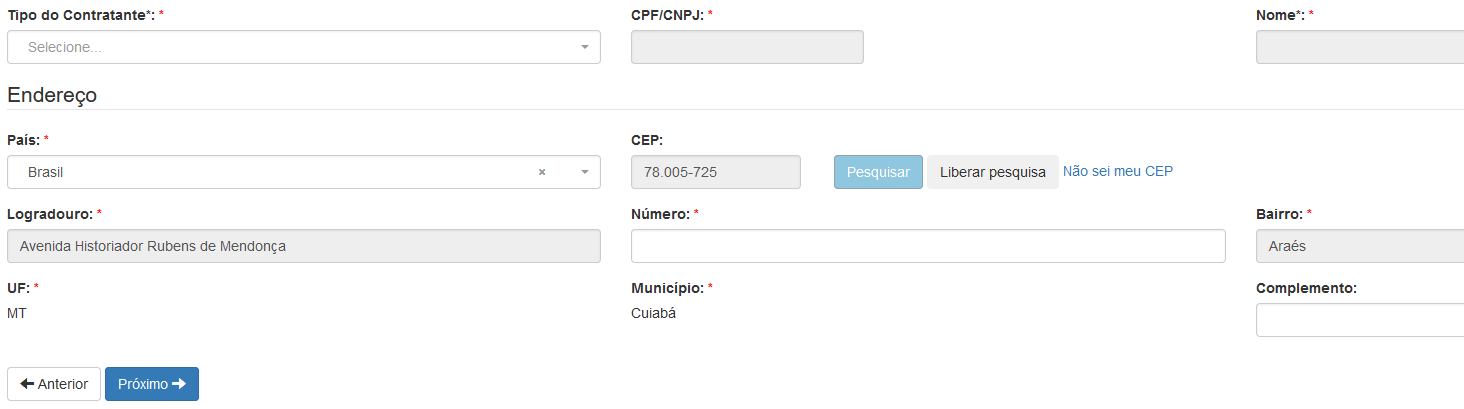 Adicionar as informações e clique em PRÓXIMO
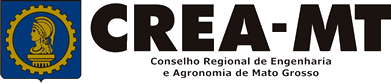 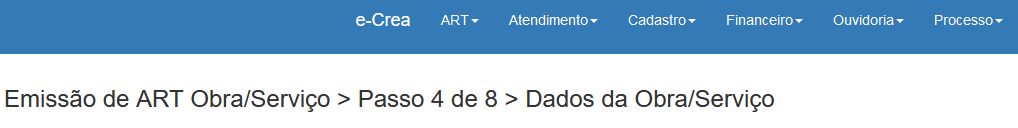 Passo 4 de 8

Dados da Obra/Serviço
Informe os dados dA oBRA/SERVIÇO, conforme abaixo:
 
Preenchimento obrigatório apenas dos campos com asterisco (*)
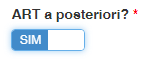 Marque o campo de ART a Posteriori com SIM
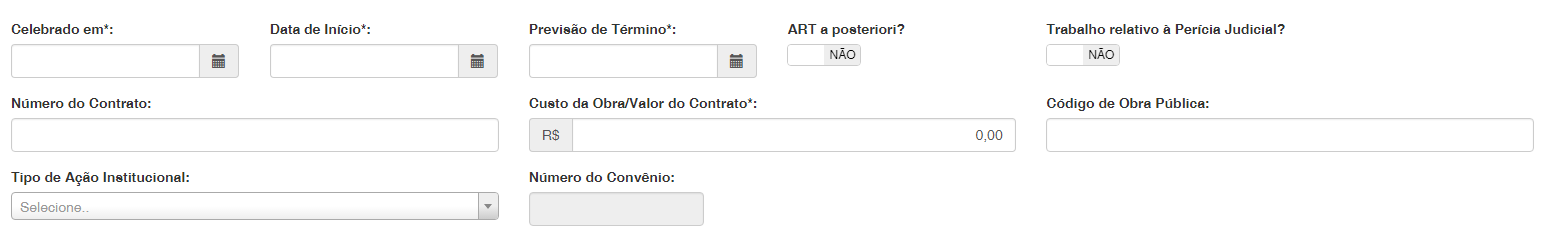 *Tipo de Ação Institucional: Empresas que possuem convênio com o CREA-MT para execução de tais atividades. No caso de o profissional não possuir, deverá deixar o campo em branco.
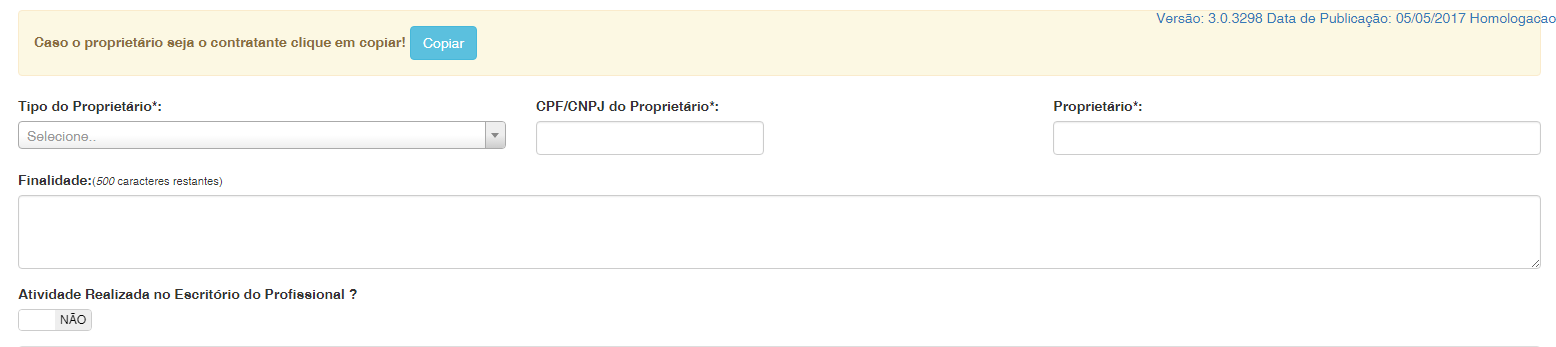 *Caso o proprietário seja o contratante poderá copiar dados
OBS: Somente será possível marcar uma data de término com uma data anterior a data de hoje se o campo de ART a Posteriori estiver marcado como SIM.
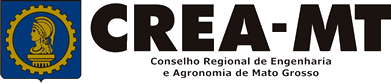 Continuação
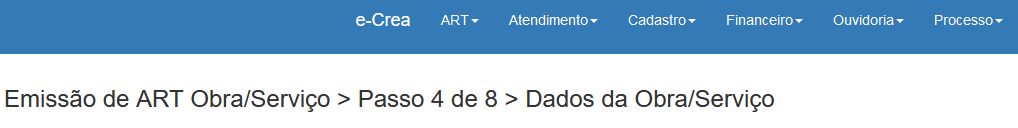 Passo 4 de 8

Dados da Obra/Serviço
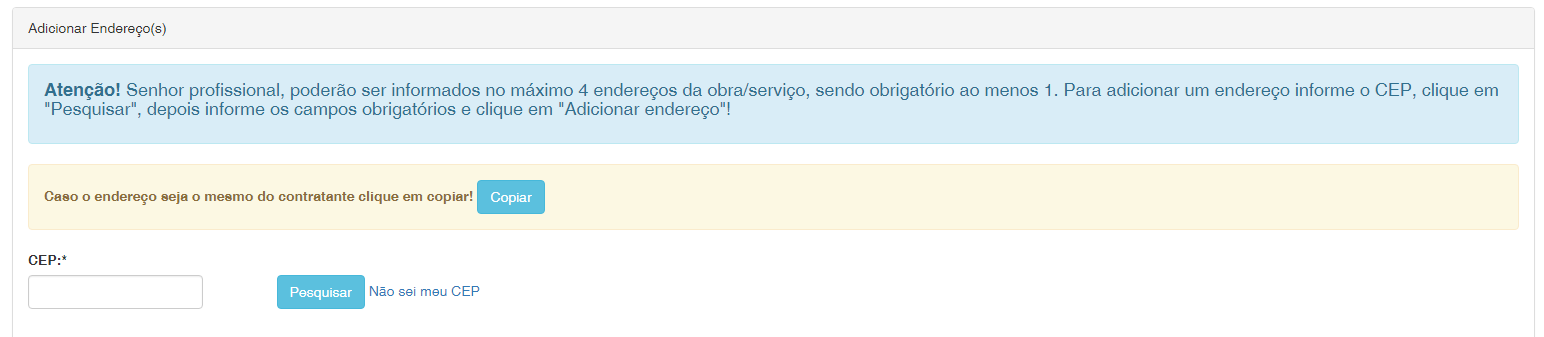 *Caso o endereço seja o mesmo do contratante, copie os dados
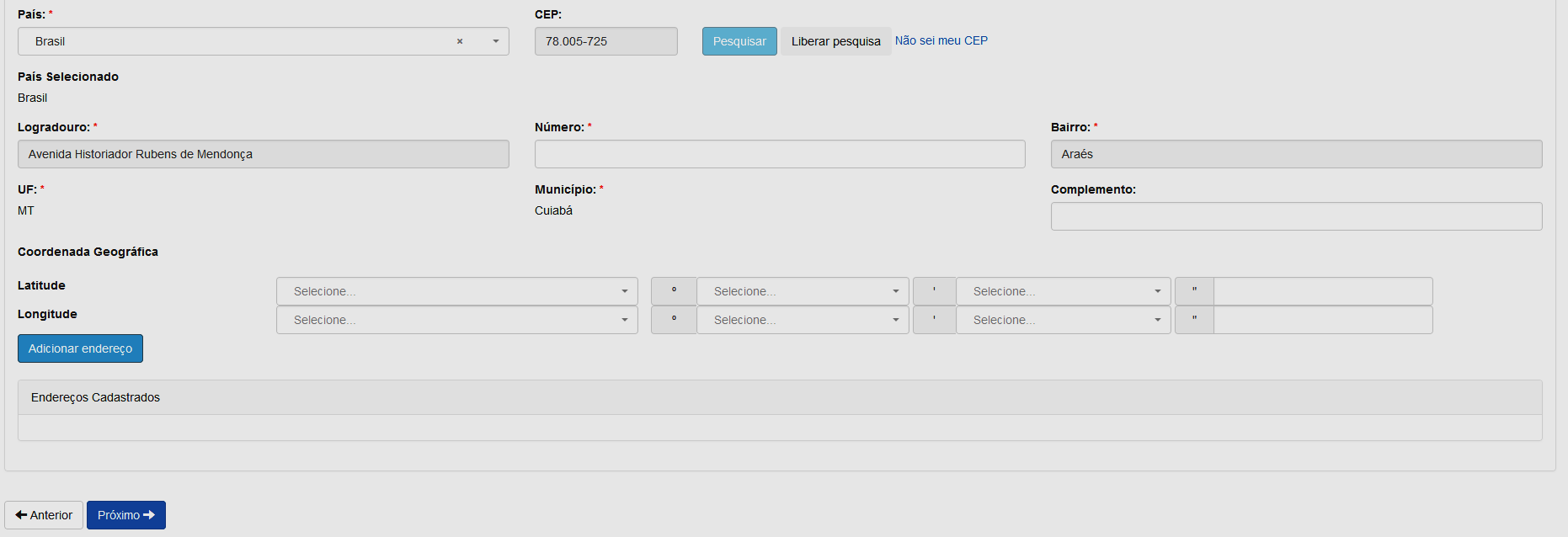 *ENDEREÇO DO CONTRATANTE: 
Depois de informado o endereço da obra/serviço, deverá obrigatoriamente clicar em ADICIONAR ENDEREÇO para prosseguir
Para prosseguir clique em PRÓXIMO
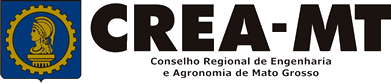 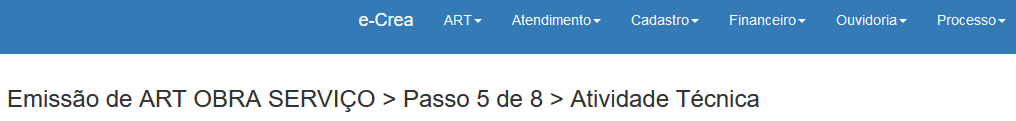 Passo 5 de 8

Atividade Técnica
Descreva as atividades técnicas:  itens 1, 2, 3 e 4
1 - Obra/Serviço: Digite três letras iniciais do Grupo ou Subgrupo ou Obra/Serviço e/ou Complemento e escolha a atividade Técnica correspondente ou que mais se aproxima a atividade realizada.
* Poderá também consultar todas as Atividades Técnicas na Tabela de Obras e Serviços constante na Pagina Principal do Portal de Serviço (pagina 5).
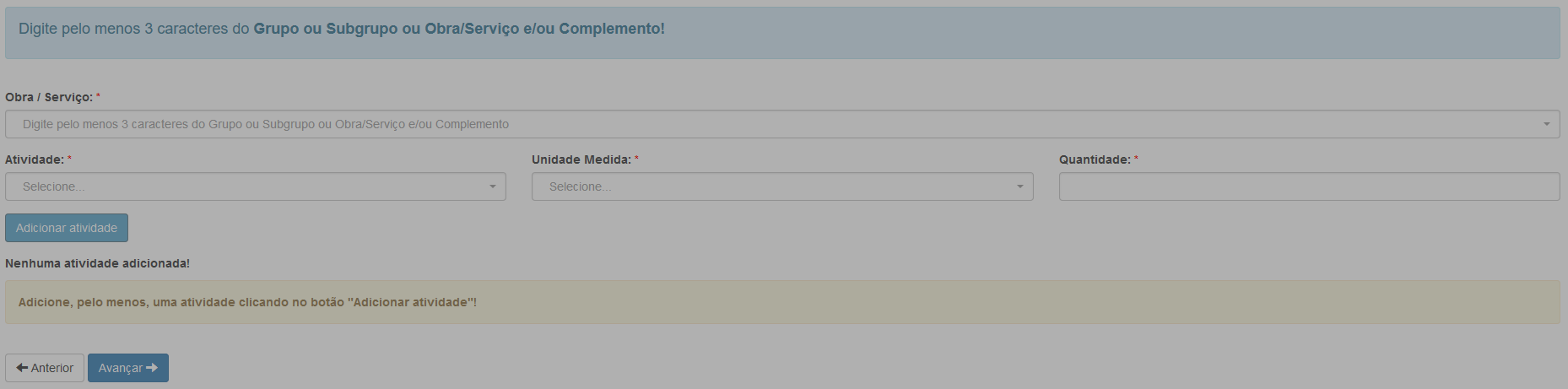 3 - Unidade de Medida: Escolha a Unidade de Medida (Exemplo: Metro, Ampére, Metro Quadrado...)
2 - Atividade: Escolha a Atividade (Exemplo: Projeto, Execução, Análise....)
4 - Quantidade: Mencione a quantidade, referente a unidade de medida.
5- Depois de selecionadas todas as opções obrigatoriamente clicar em ADICIONAR ATIVIDADE.
INFORMAÇÃO IMPORTANTE
* Para prosseguir o preenchimento da ART é obrigatório adicionar ao menos 1 atividade.
 
* A ART permite que o profissional adicione várias atividades  achar necessário para classificação de sua obra/serviço, não havendo limite para adicionar atividades.
Para prosseguir clique em Avançar
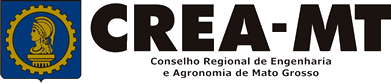 Passo 6 de 8

Observação, Declaração Lei 9.307/96 e Decreto 5.296/04
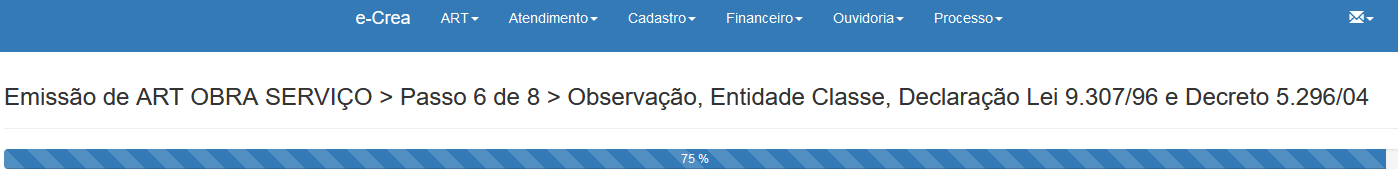 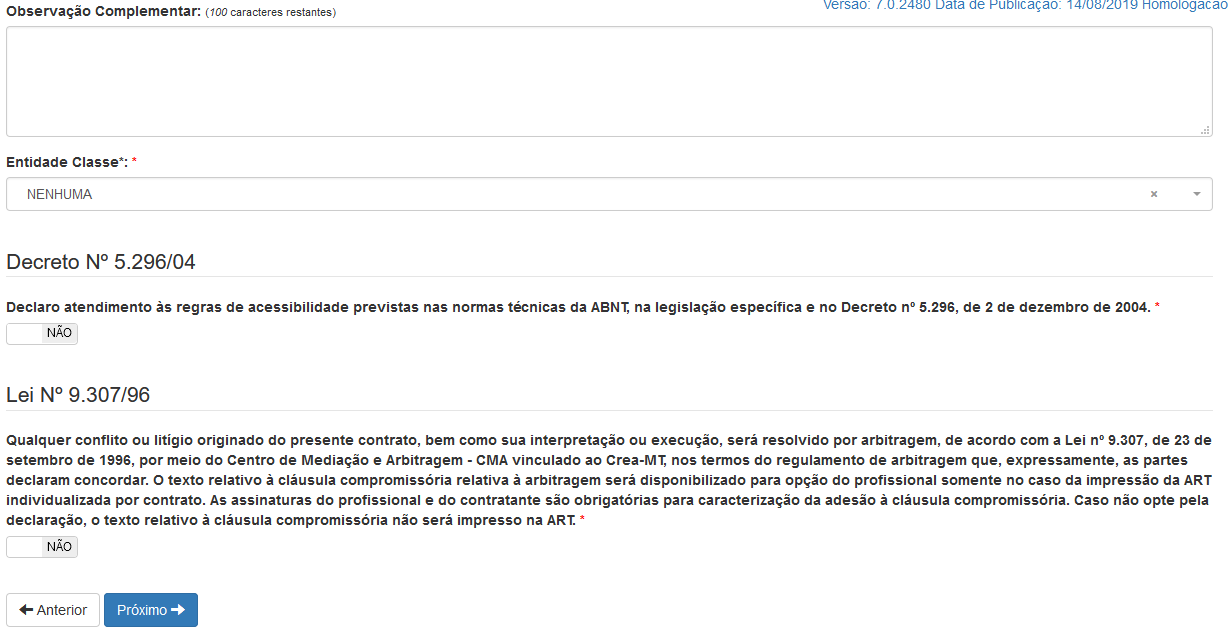 Descrever a Observação complementar (se necessário);
Informar se SIM (será impresso na ART) ou NÃO (não será impresso na ART) para o Decreto 5.296/04 e para Lei n.º 9.307/96
 * DECRETO N.º 5.294/04 - Declaro atendimento às regras de acessibilidade previstas nas normas técnicas da ABNT, na legislação específica e no Decreto nº 5.296, de 2 de dezembro de 2004.
 * LEI N.º 9.307/96 - Qualquer conflito ou litígio originado do presente contrato, bem como sua interpretação ou execução, será resolvido por arbitragem, de acordo com a Lei nº 9.307, de 23 de setembro de 1996.

* Se o profissional optar pelo NÃO, não estará infringindo a Lei ou Decreto; apenas tais informações não serão impressas em sua ART.
Para prosseguir
Clique em Próximo
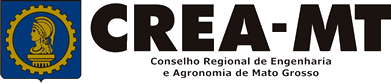 Passo 7 de 8

Declaração de Existência ou não de SUBEMPREITADA
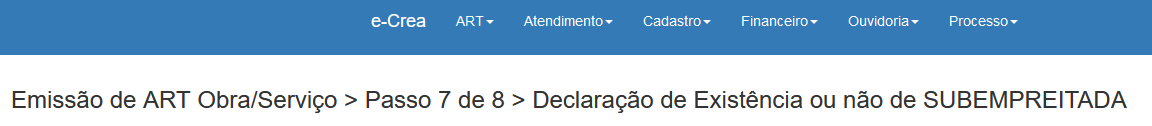 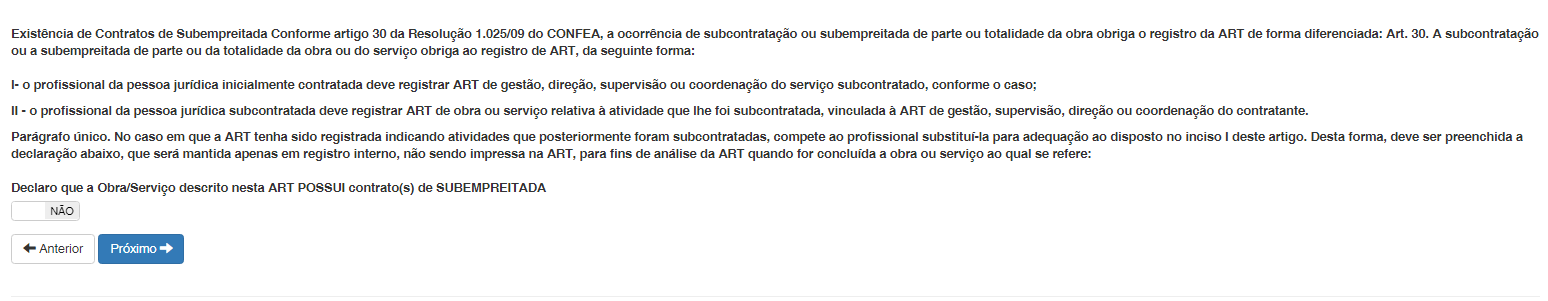 Informar se em sua obra/serviço está ocorrendo a SUBEMPREITADA. Em caso afirmativo deverá selecionar “SIM”. 
Em caso negativo, selecionar “NÃO”.
Para prosseguir clique em PRÓXIMO
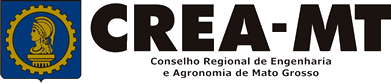 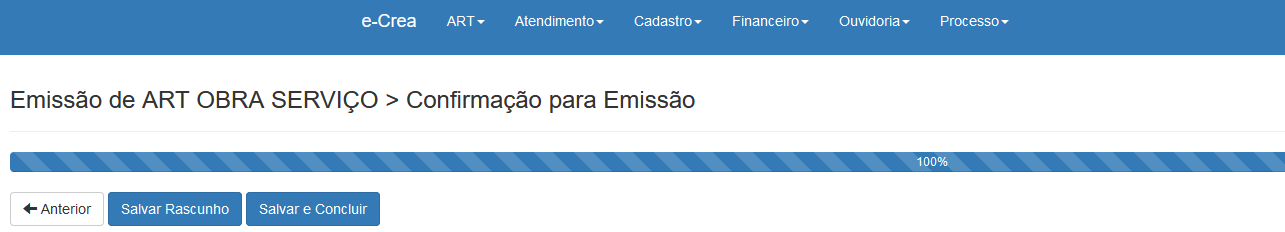 Passo 8 de 8

Confirmação de Emissão
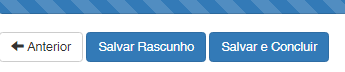 Salvar e Concluir - A ART e o boleto referente à taxa da ART serão gerados impedindo qualquer tipo de alteração.
Salvar Rascunho – Clicando aqui, você salvará sua ART e poderá editá-la posteriormente para realizar correções ou alterações que se fizerem necessárias.
INFORMAÇÕES IMPORTANTES

O boleto da ART a Posteriori só será gerado após a análise e aprovação do registro da ART pela Câmara Responsável.

Após a conclusão da ART deverá ser aberta uma solicitação  de Registro  de ART a Posteriori
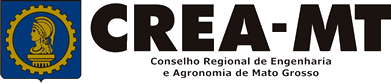 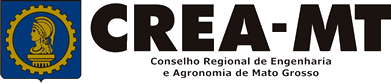 COMO SOLICITAR REGISTRO DE ART A POSTERIORI.

SISTEMA eCREA
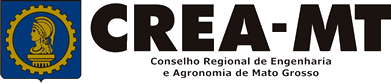 COMO SOLICITAR REGISTRO DE ART A POSTERIORI.
Acesse  através do endereço

https://ecrea.crea-mt.org.br/

O Portal de Serviços eCREA
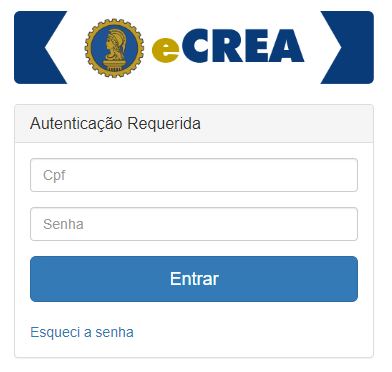 Senha

Informe seu CPF e senha. 
Clique em Entrar
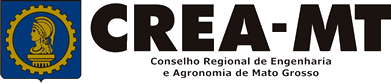 COMO SOLICITAR REGISTRO DE ART A POSTERIORI.
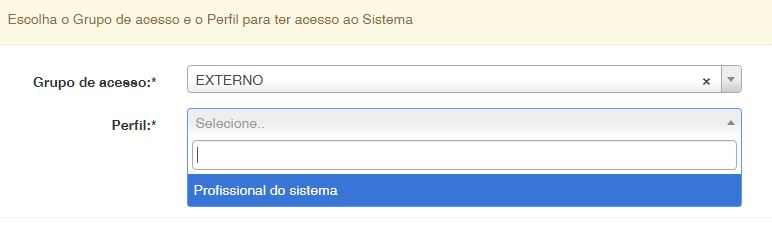 Perfil de Acesso


Grupo de Acesso: Externo
Perfil: Profissional do Sistema
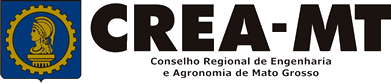 1 - Clique sobre a aba Atendimento e Depois em Solicitação Pessoa Física
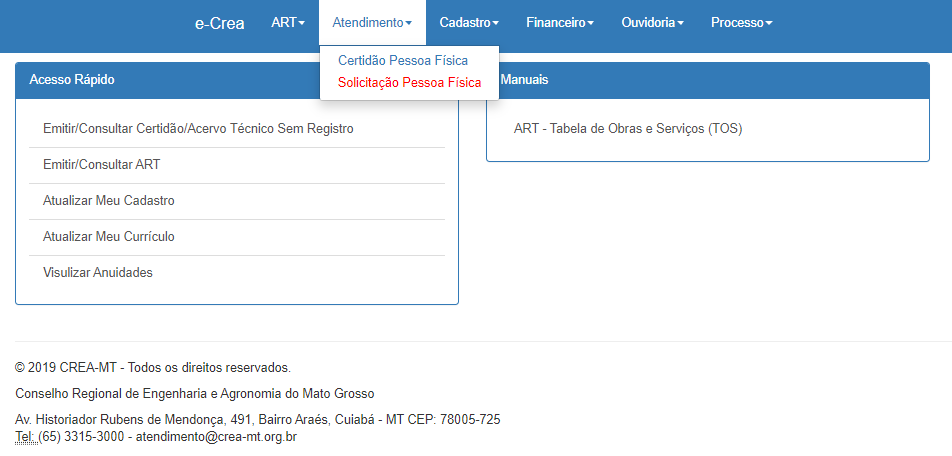 2 – Depois, clique em NOVA
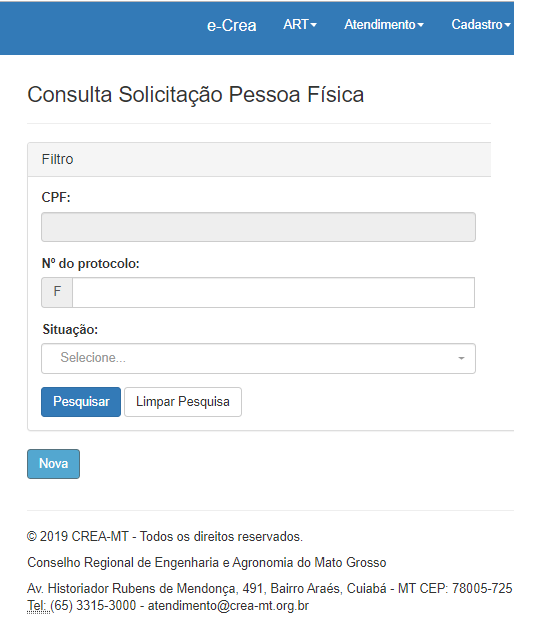 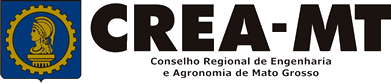 1- Em Serviço selecione “Registro de ART a Posteriori”
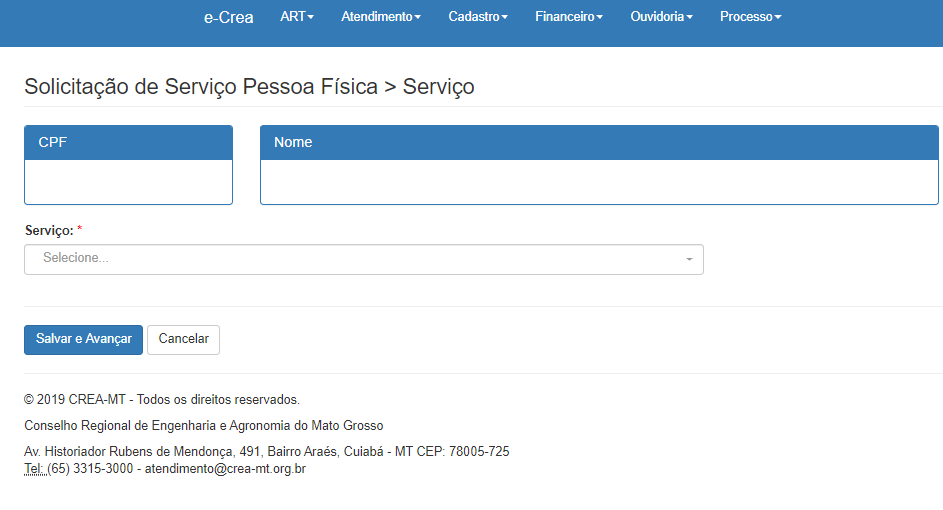 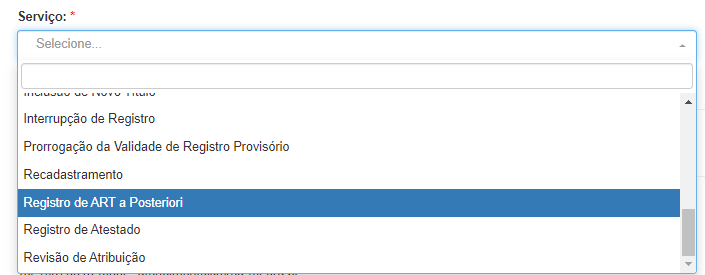 2 - Depois clique em “Salvar e Avançar”
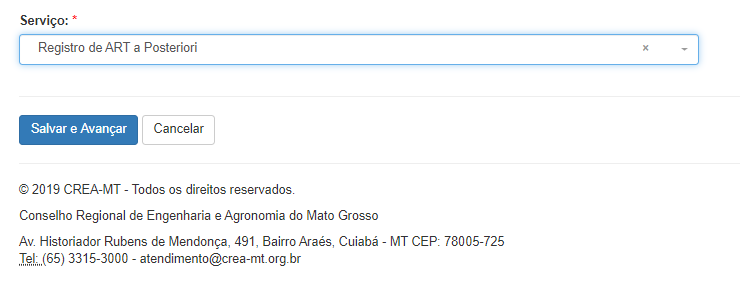 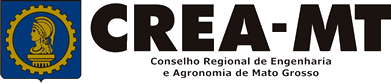 SOLICITAÇÃO DE SERVIÇO PESSOA FÍSICA > REGISTRO DE ART A POSTERIORI
2 - Caso a caixa “Com Baixa de ART?” for marcada com SIM ficará disponível a opção de solicitar também o registro de atestado do serviço. Caso desejar fazer o Registro de um Atestado marque a caixa “Com Registro de Atestado?” com  “SIM”
1- Se desejar baixar a ART imediatamente após a sua aprovação e registro marque a caixa “Com Baixa de ART?” com SIM
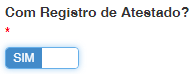 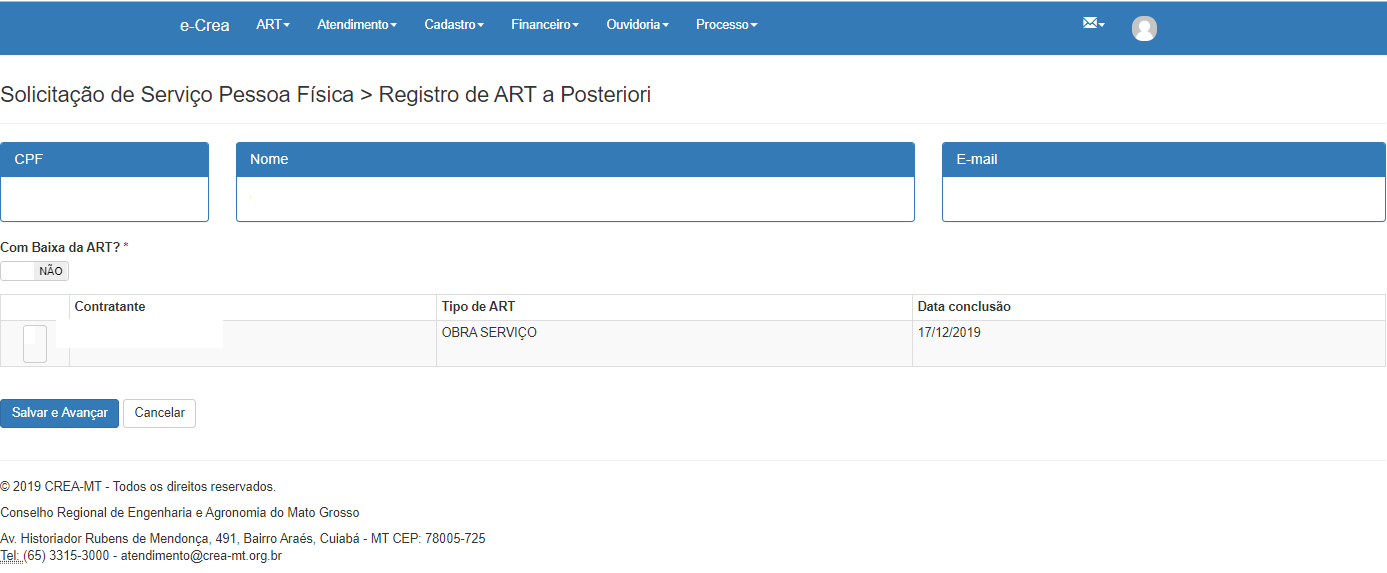 3- Selecione A ART que deseja registrar através do botão 
clicando sobre ele. Note que ele ficará com a cor AZUL
4- Clique em “Salvar e Avançar”.
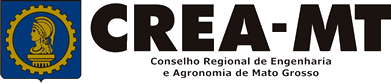 Solicitação de Serviço Pessoa Física Anexo(s)
1 - Em “Documentos que comprovem” deverão ser anexados todos os documentos da obra que possam comprovar sua efetiva realização pelo profissional em questão.
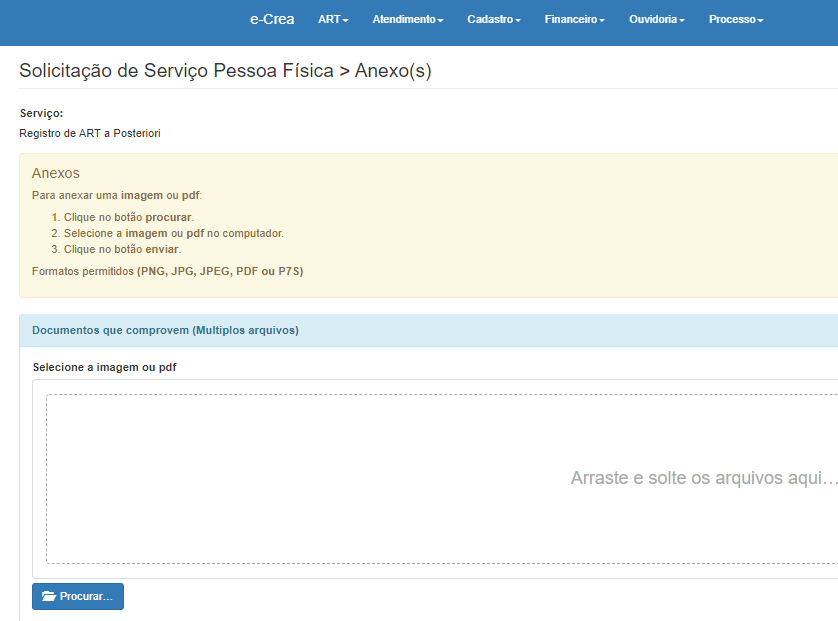 2 - Para Anexar os arquivos Clique em “Procurar” e Escolha os arquivos em seu computador. Depois de anexar os arquivos clique em “Enviar”.
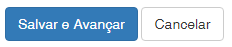 4 - Clique em “Salvar e Avançar”.
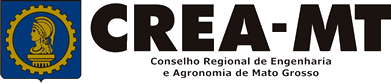 Solicitação de Serviço Pessoa Física Anexo(s)
1 - Selecione a Forma de Validação da documentação
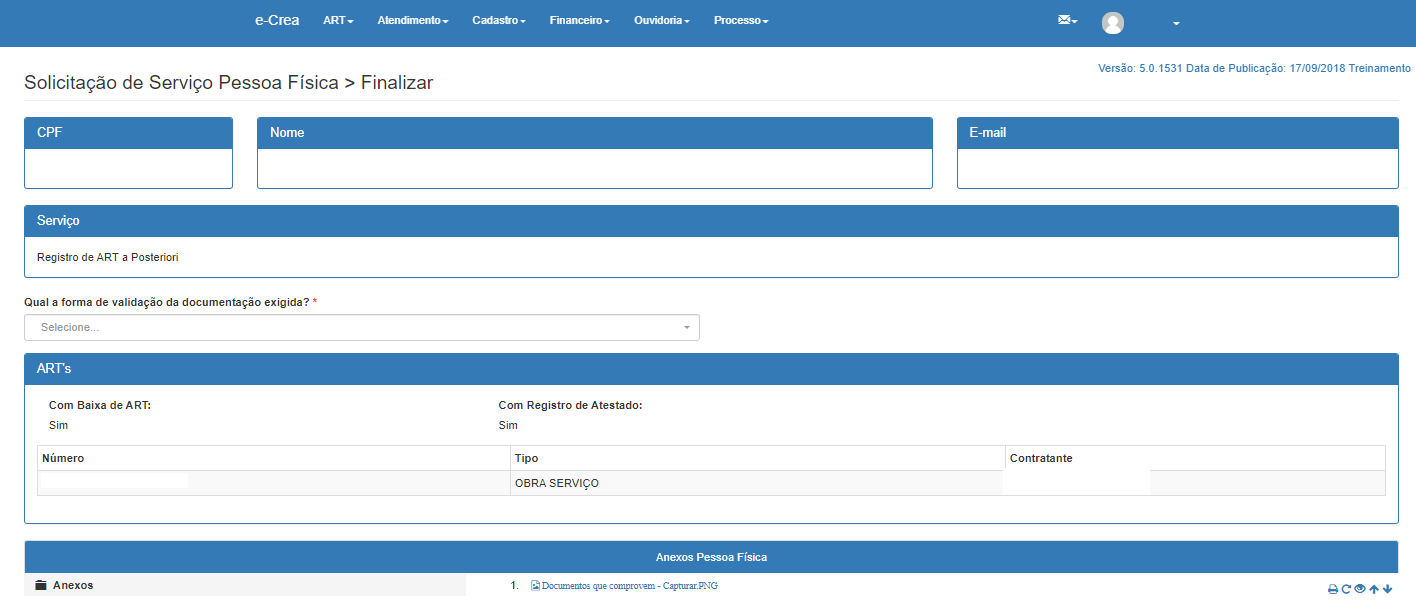 2 - Clique em “Finalizar”.
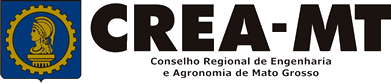 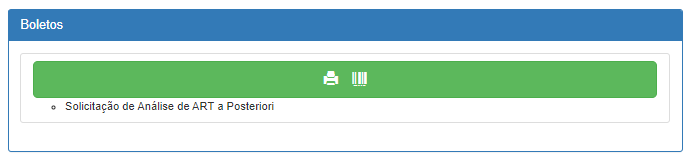 Clique para imprimir o boleto da solicitação de Registro de ART a Posteriori
INFORMAÇÕES IMPORTANTES

O boleto da ART, só será gerado após a aprovação do Registro da ART a Posteriori pela Câmara responsável.
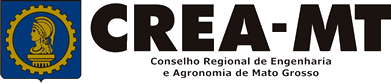 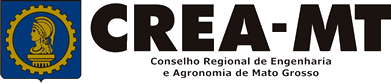 (65) 3315 3002 – 3315-3024 - 3315-3042
Visite nosso Atendimento Online
www.crea-mt.org.br